Dansk Biologisk Produktion - Der er plads nok på havet
First Hotel Copenhagen, November 2012
Karl Iver Dahl-Madsen
Formand for Dansk Akvakultur
Medlem af Primærbestyrelsen i L&F
Formand for Instituttet for Fremtidsforsknings  Styrelse
1
Du danskes vej til ros & magt – sortladne hav
Kolberger Heide
Golfstrømmen
2
Om Dansk Biologisk Produktion
Er verdens mest miljøvenlige
Udfasning skader natur, miljø & klima
Det man ikke ser!
80 mia. tabt produktion
En aftale med samfundet om Blå Vækst
3
At kende sin besøgelsestid
Den hurtigst voksende fødevareproduktion i verden: 8,4 % om året siden 1970
Fao 2010. Tang mangler = 13 mio. tons / år
4
En miljøeffektiv madproduktion
http://www.conservation.org/publications/Pages/blue_frontiers_aquaculture.aspx
5
Akvakulturen i Danmark (og i EU)??
Stagnation/tilbagegang. På grund af totalt mislykket miljøregulering
Det har kostet (mindst) een Storebæltsbro! Tænk på Norge.
Dansk Akvakulturs tilbud til samfundet
Produktionsstigning til 180.000 tons / år
Til en værdi af 5 milliarder kr., det meste til eksport
4000 nye arbejdspladser i tyndt befolkede områder
Overholdelse af samfundets miljømål for N,P etc.
Reel Fri faunapassage
7
Hvad ønsker vi af samfundet?
Politisk godkendelse af akvakulturudvalgets anbefalinger, her er de centrale:
Resultatbaseret forvaltning = Regulering ved udlederkrav og minimum BAT
Det nødvendige miljømæssige råderum: Plads og kvælstof
8
Væk med miljøbureaukratiet
Skidt for sig og….
9
Eller plads til naturen og kulturen
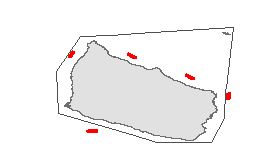 10
Hvorfor Havbrug?
Landjorden er trængt: brug havet
Rigtig meget plads: 105.000 km2 dansk søterritorium
Vand er der nok af på havet
1 tons korn kræver 1000 tons vand
Næringsstoffer og Kuldioxid i overflod
Vi skal dyrke flere fisk, muslinger & tang
Sintef
Det danske potentiale
1 % af det danske søterritorium = 1050 km2
15 mia. kr / år
Omega-3: Den store flaskehals
Nye råvarer:
Planter på land
Skaldyr & Tang
Øge fiskens egensyntese
GMO: uundgåeligt nødvendigt og meget ønskværdigt
OffCoast Havbrug
Havbrug i Nordsøen: GUDP
Havbrug & Vindmøller: Mermaid
Fangkulturer: Kombiprojekt
14
Hilsen fra den nye dreng i klassen
Giv os det nødvendige råderum:
Så kan vi producere og sælge på markedsvilkår uden statsstøtte
Løse vigtige miljø- og ressourceproblemer
Og sikre, at I aldrig kommer til at mangle fisk, skaldyr eller tang
15
Modgang gør stærk
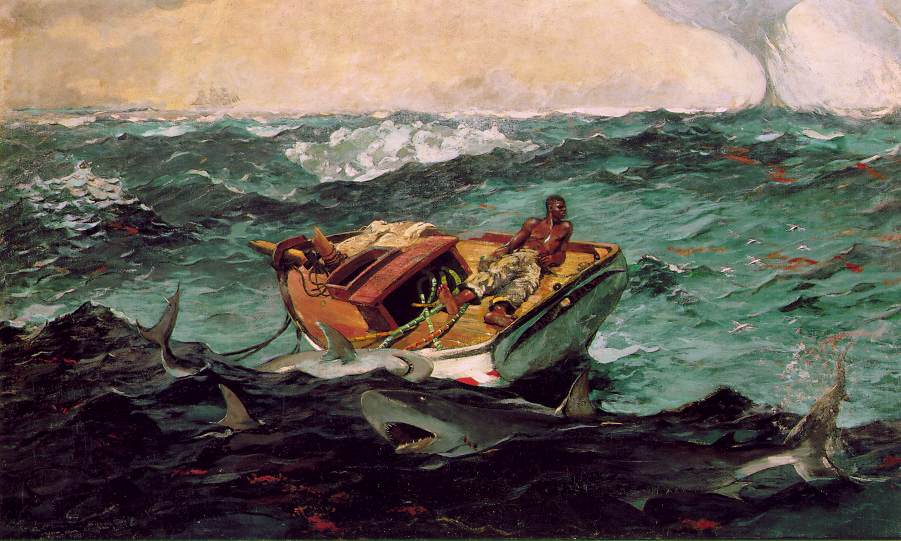